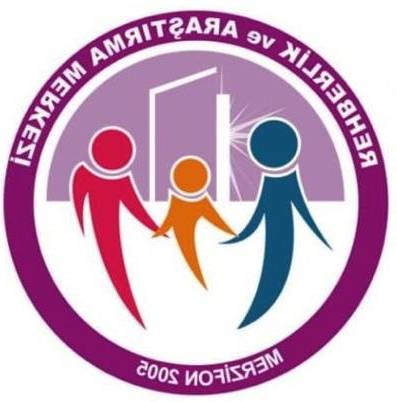 2025 
YÜKSEKÖĞRETİM KURUMLARI SINAVI
BİLGİLENDİRME SUNUMU
YÜKSEKÖRETİM KURUMLARI SINAVI (YKS) NEDİR?
Üniversiteye geçiş işlemleri için gerekli olan üç oturumdan oluşan bir sınavdır.
3 OTURUM ŞU ŞEKİLDEDİR:
1.Oturum: Temel Yeterlilik Testi: Cumartesi günü saat 10.00'da yapılır.
120 Soru 165 dakikadır.
TYT
2.Oturum: Alan Yeterlilik Testi: Pazar günü saat 10.00'da yapılır.
160 Soru 180 dakikadır.
AYT
3.Oturum: Yabancı Dil Testi: Pazar günü saat 15.30'da yapılır.
80 Soru 120 dakikadır.
YDT
TYT
(Temel Yeterlilik Testi) Soru Sayıları
SOSYAL BILGILER:
 20 SORU
TÜRKÇE
 40 SORU
Türkçe Testi 40 sorudan oluşur ve 
 paragraf ağırlıklıdır.
Sosyal Bilgiler  5 Tarih, 5 Coğrafya, 5 Din Kültürü ve Ahlak Bilgisi, 5 de Felsefe Sorusu olmak üzere 20 sorudan oluşur.
Fen Bilimleri  7 Fizik,  7 Kimya, 
6 da Biyoloji   olmak üzere 20 sorudan oluşur.
FEN BILIMLERI:
 20 SORU
MATEMATIK
 40 SORU
Matematik 40 sorudan oluşur ve
 Geometri soruları da bu teste dahildir.
TYT SORU TARZLARI
Sorular 9. ve 10. sınıfın
 konularından oluşur.

Okuduğunu anlama ve
yorumlama becerisini ölçen sorular bulunmaktadır.

Matematik soruları temel işle
ve analiz yapma becerilerini ölçmeye yöneliktir.
Üniversiteye girmek için TYT sınavına girmek zorunludur.
Ön lisans programlarına ve açık öğretim ön lisans programlarına  TYT puanı ile tercih yapılır.
Yetenek sınavı ile öğrenci alan bölümlerde de TYT puanı hesaplamaya dahil edilir.
ASTSUBAY MESLEK YÜKSEK OKULU VE POLİS MESLEK YÜKSEK OKULU
Astsubay Meslek Yüksekolulu 
öğrenci alımında da TYT puanı etkilidir. Bu okul türü için Milli Savunma Üniversitesinin  sınavına da girmek gereklidir.
Polis Meslek Yüksekokulunun başvurusunda gerekli olan puanlardan biri TYT ham puandır.
AYT(Alan Yeterlilik Testi) Soru Sayıları
MATEMATIK TESTI 
40 SORU
EDEBIYAT-SOSYAL BILGILER TESTI 
40 SORU
Edebiyat- Sosyal Bilgiler Testi  
24 Edebiyat, 6 Coğrafya ve 1 0 tarih olmak üzere 40 sorudan oluşur
Sosyal Bilgiler 2 Testi 11 Tarih, 11 Coğrafya, 6 Din Kültürü ve Ahlak Bilgisi, 12 de Felsefe grubu dersleri sorusu olmak üzere 40 sorudan oluşur.
SOSYAL BILGILER 2 TESTI
40 SORU
FEN BILIMLERI 2 TESTI 
40 SORU
Fen Bilimleri 2 Testi  14 Fizik,  13 Kimya, 
13 de Biyoloji   olmak üzere 40 sorudan oluşur.
Matematik 40 sorudan oluşur ve
 Geometri soruları da bu teste dahildir.
YDT(Yabancı Dil Testi 80 sorudan oluşur. İngilizce, Almanca, Fransızca, Rusça ve Arapça’dan bu sınava katılım sağlanabilir.
YDT (YABANCI DİL TESTİ) 80 SORU
AYT
(Alan Yeterlilik Testi)Puan Türleri
SÖZEL
Lisans ve Açıköğretim Lisans programlarını tercih ederken AYT veya YDT puanları kullanılır.
SAYISAL
EŞİT AĞIRLIK
DİL
SÖZEL
HANGİ PUAN TÜRÜ İÇİN HANGİ TESTLER ÇÖZÜLMELİ
AYT 
EDEBİYAT
SOSYAL BİLGİLER
TYT
SOSYAL 
BİLGİLER- 2
EŞİT AĞIRLIK
HANGİ PUAN TÜRÜ İÇİN HANGİ TESTLER ÇÖZÜLMELİ
AYT 
EDEBİYAT
SOSYAL BİLGİLER
AYT
MATEMATİK
TYT
SAYISAL
HANGİ PUAN TÜRÜ İÇİN HANGİ TESTLER ÇÖZÜLMELİ
AYT 
MATEMATİK
AYT 
FEN BİLİMLERİ
TYT
DİL
HANGİ PUAN TÜRÜ İÇİN HANGİ TESTLER ÇÖZÜLMELİ
TYT
AYT 
YABANCI DİL
15
16
ESKİ YILLARDA UYGULANAN BARAJ PUAN UYGULAMASI KALDIRILMIŞTIR. PUANI HESAPLANAN HER ADAY TERCİH YAPABİLİR.
Puan hesaplaması yapılabilmesi için TYT testindeki Türkçe veya Matematik testlerinden 0.5 net yapılması gerekmektedir. Bu kural gerçekleşmezse TYT ve AYT puanı hesaplamaz.

AYT puanının hesaplanabilmesi için puan getiren testlerin herhangi birinden 0.5 net yapılmalıdır. 

Örneğin Sayısal puanının hesaplanabilmesi için Fen Bilimleri veya Matematik 2 testinden en az 0.5 net yapmış olmalıdır.
TIP 50 BİN
DİŞ HEKİMLİĞİ 80 BİN
ECZACILIK 100 BİN
MÜHENDİSLİK 300 BİN
HUKUK 125 BİN
MİMARLIK 250 BİN
ÖĞRETMENLİK 300 BİN
SIRALAMA BARAJI BULUNAN BÖLÜMLER
OBP(ORTAÖĞRETIM BAŞARI PUANININ HESAPLANMASI
OBP başarı puanı hesaplaması öğrencinin diploma notuna göre yapılır. OBP hesaplamanın kısa yolu öğrencinin diploma notunun 0.6 ile çarpılmasıdır.

Örneğin diploma notu 80 olan bir öğrencinin OBP’nı 80x0.6=48 olacaktır.
Yerleştirme Puanı
Yerleştime puanı ham puan üzerine OBP puanının eklenmiş halidir. 
Y-TYT, Y-EA, Y-SAY, Y-SÖZ ve Y-DİL diye yazılır.

YKS puanı hesaplanırken TYT puanının %40'ı AYT puanının %60'ı alınarak hesaplama yapılır.
SayISAL PUANA GÖRE
ÖĞRENCİ ALACAK BÖLÜMLER
SAYISAL PUAN TÜRÜNDEN ÖĞRECİ ALAN BÖLÜMLER
21
EŞİT AĞIRLIK PUANINA GÖRE
ÖĞRENCİ ALACAK BÖLÜMLER
EŞİT AĞIRLIK PUAN TÜRÜNDEN ÖĞRECİ ALAN BÖLÜMLER
22
SÖZEL PUANINA GÖRE
ÖĞRENCİ ALACAK BÖLÜMLER
SÖZEL
PUAN TÜRÜNDEN ÖĞRECİ ALAN BÖLÜMLER
23
dil PUANINA GÖRE
ÖĞRENCİ ALACAK BÖLÜMLER
DİL
PUAN TÜRÜNDEN ÖĞRECİ ALAN BÖLÜMLER
24
Sınavlar genel olarak Haziran ayının ikinci haftası olmaktadır.
Sınav giriş belgesi ve yeni fotoğraflı yeni nüfus cüzdanı veya geçerliliği olan pasaport ile sınava girilmelidir.
Sınav ücreti her yıl oturum başına olacak şekilde ÖSYM tarafından belirlenir.
Sınav başvuruları 2025 Şubat ayı içerisinde geç başvuru Mart ayı içerisinde yapılır.
Sınav sonuçları Temmuz ayı içerisinde açıklanır.
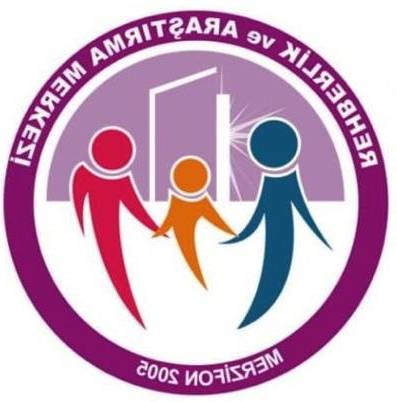 Katılımınız için Teşekkürler!